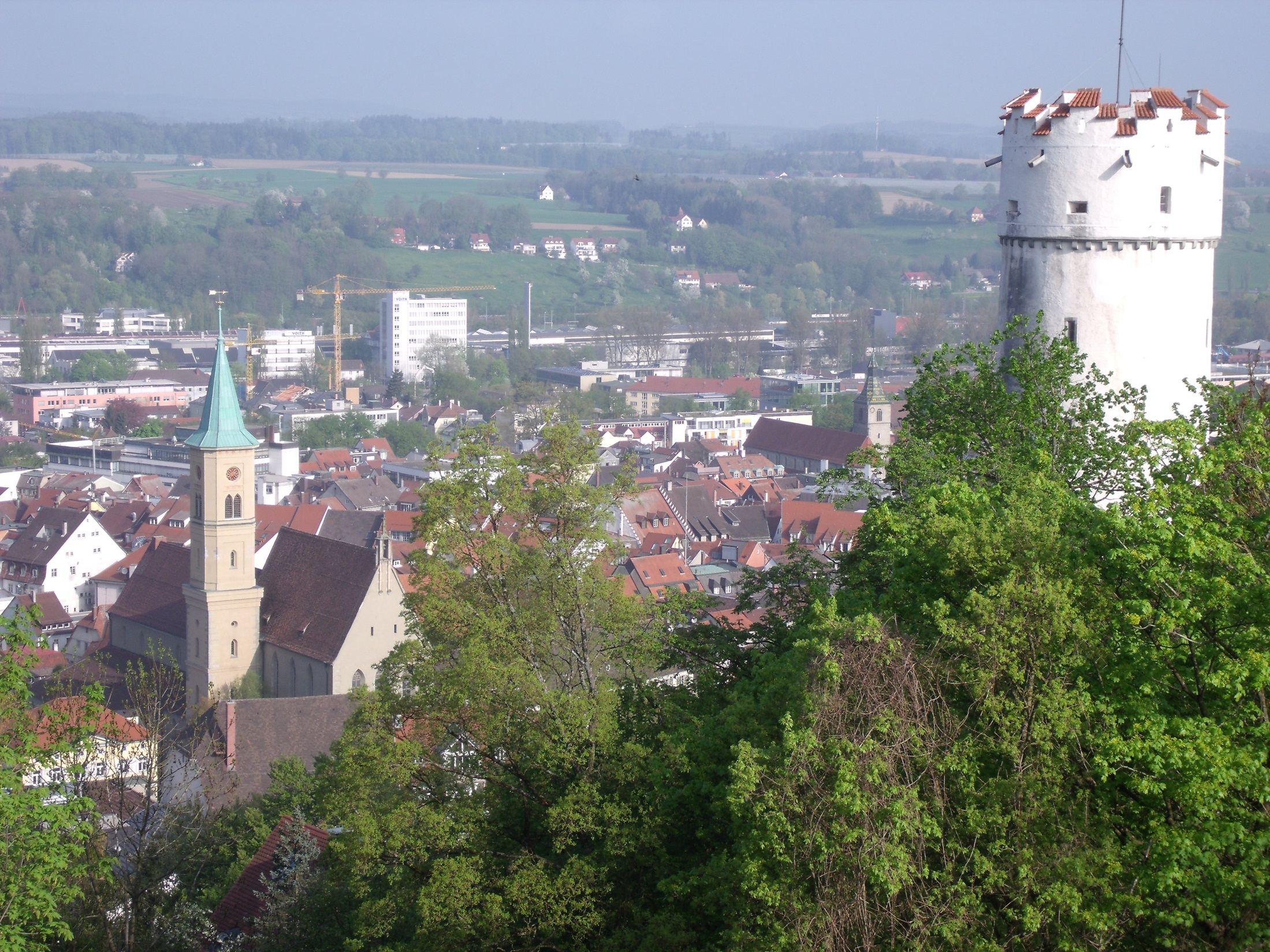 Notre voyage à Ravensburg
Le Lac de Constance
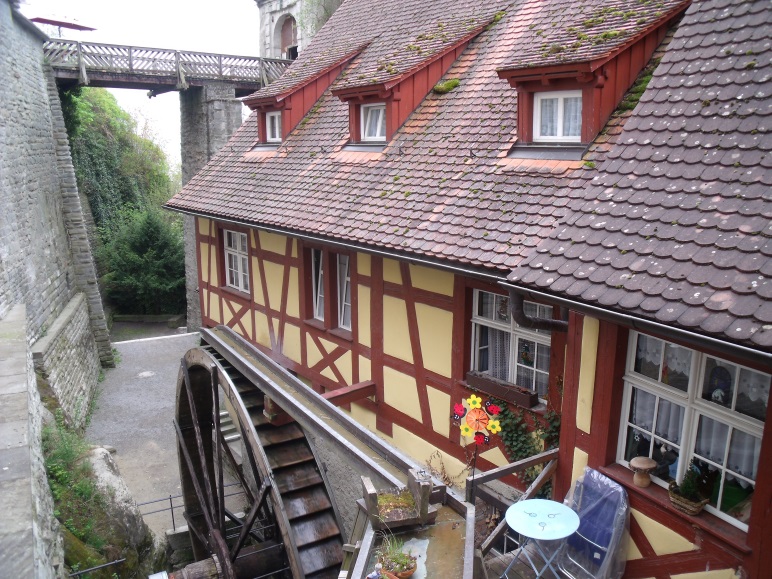 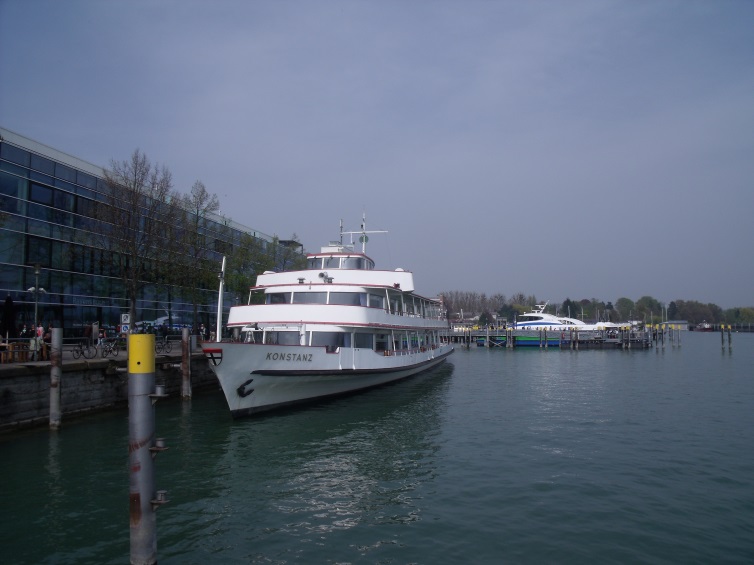 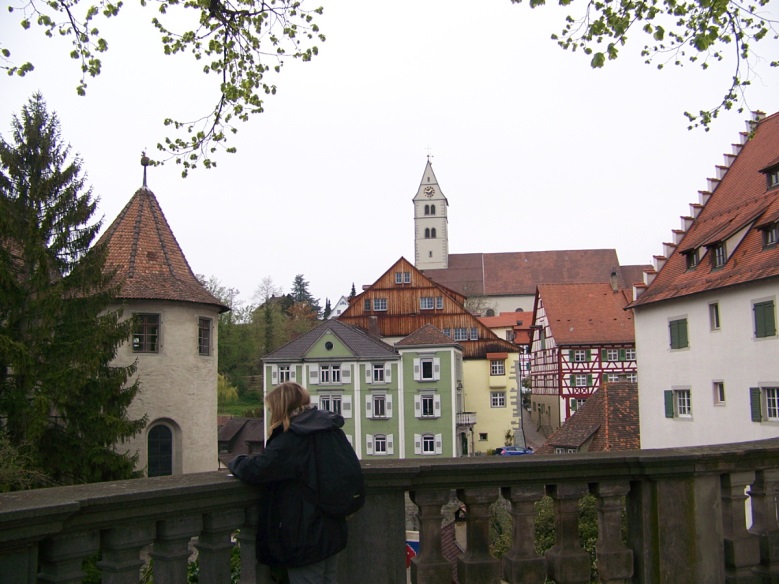 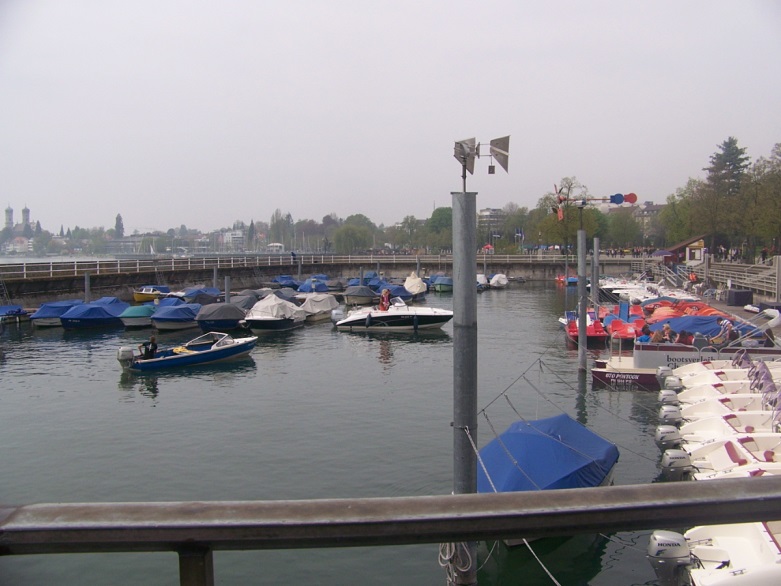 Meersburg
Friedrichshafen
Ravensburg
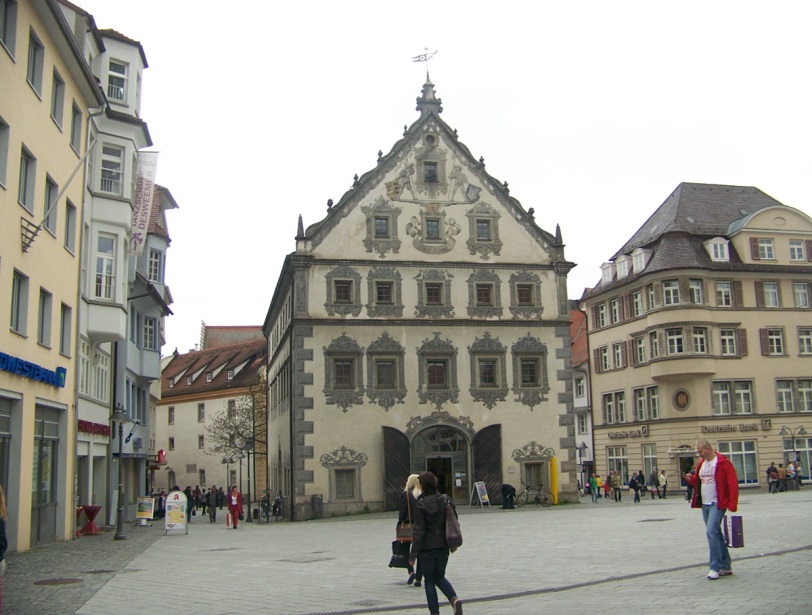 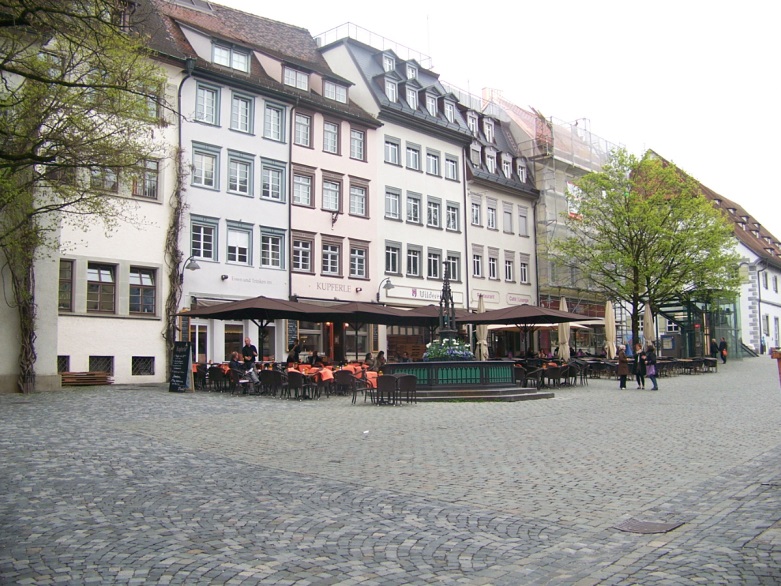 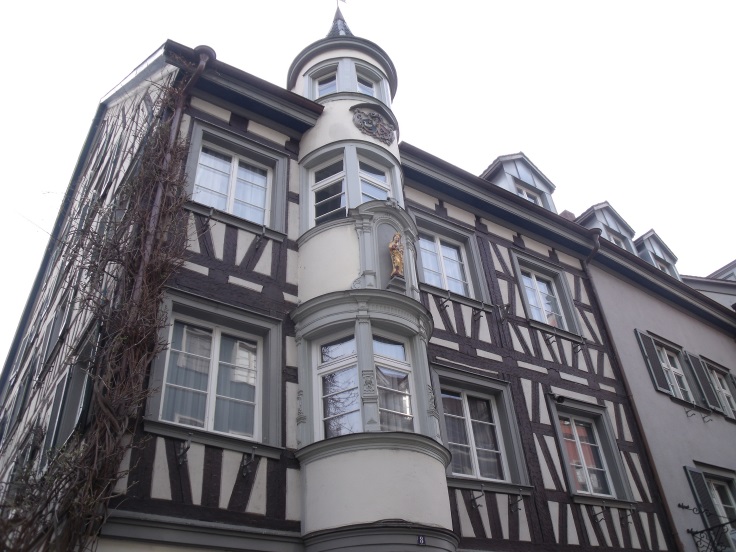 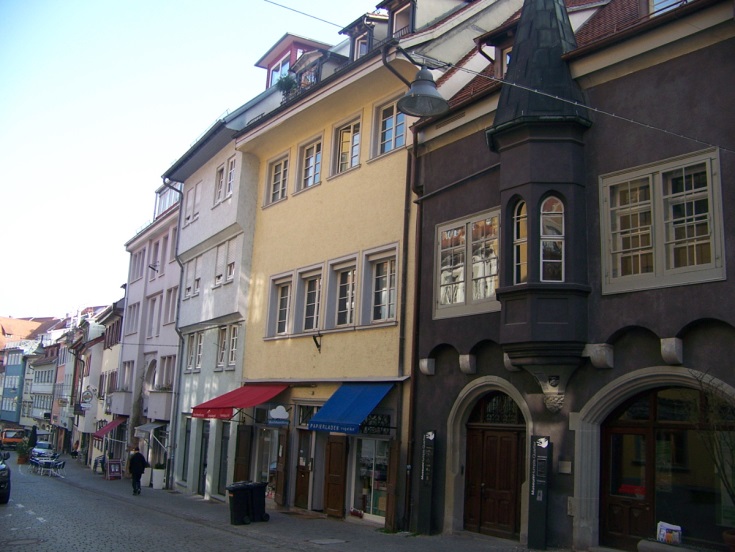 Notre soirée entre jeunes !
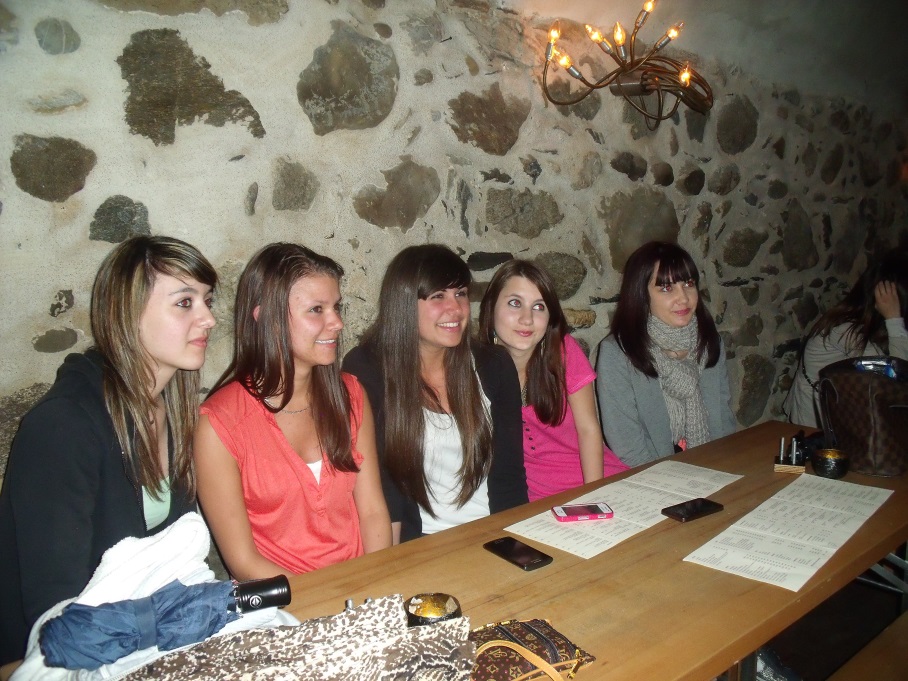 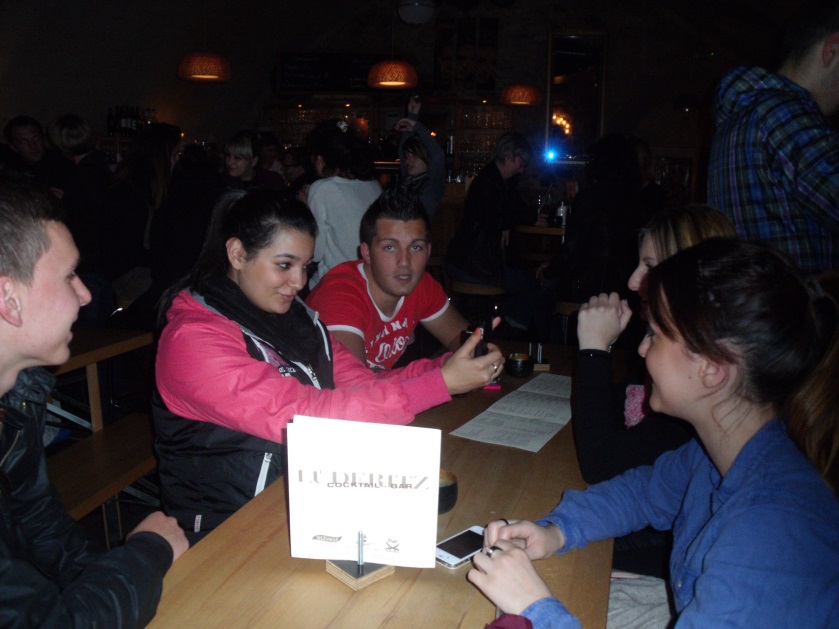 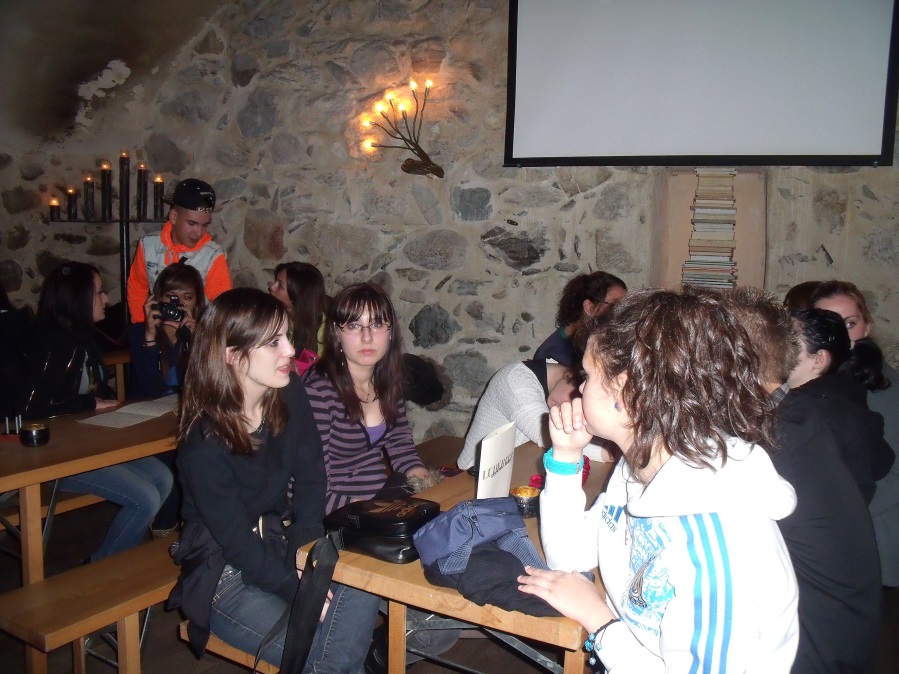 Notre visite au lycée Humpis-Schule
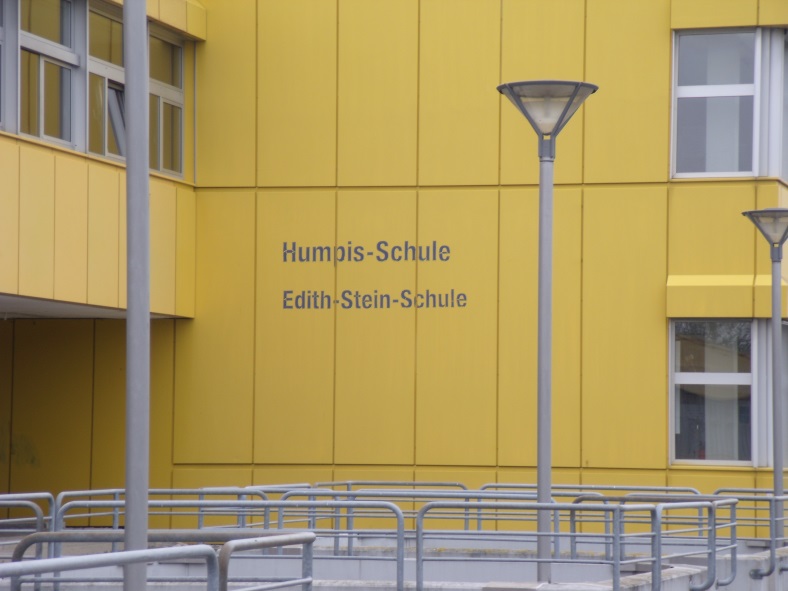 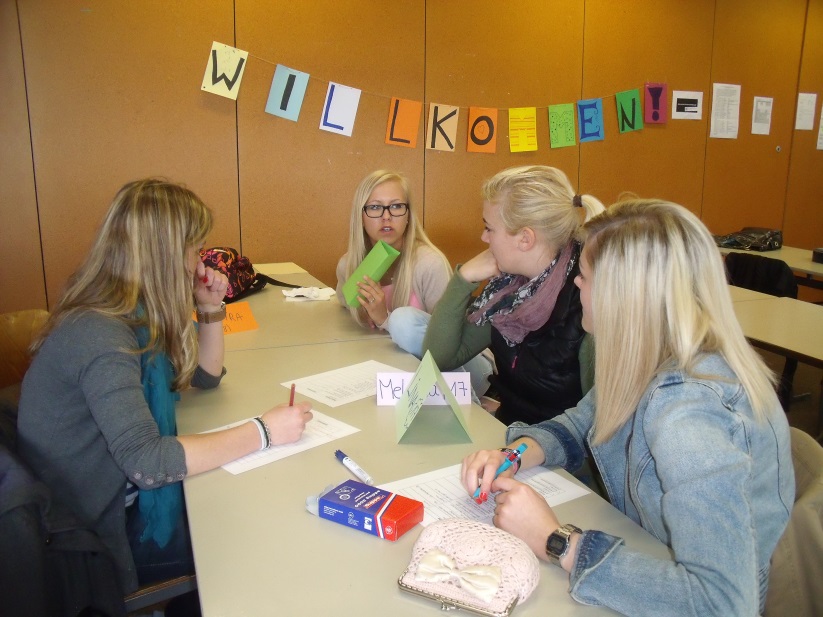 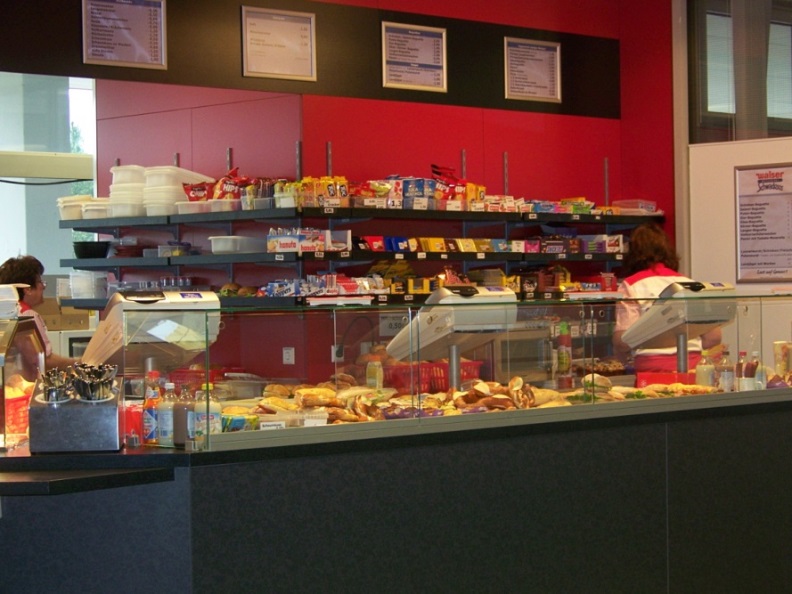 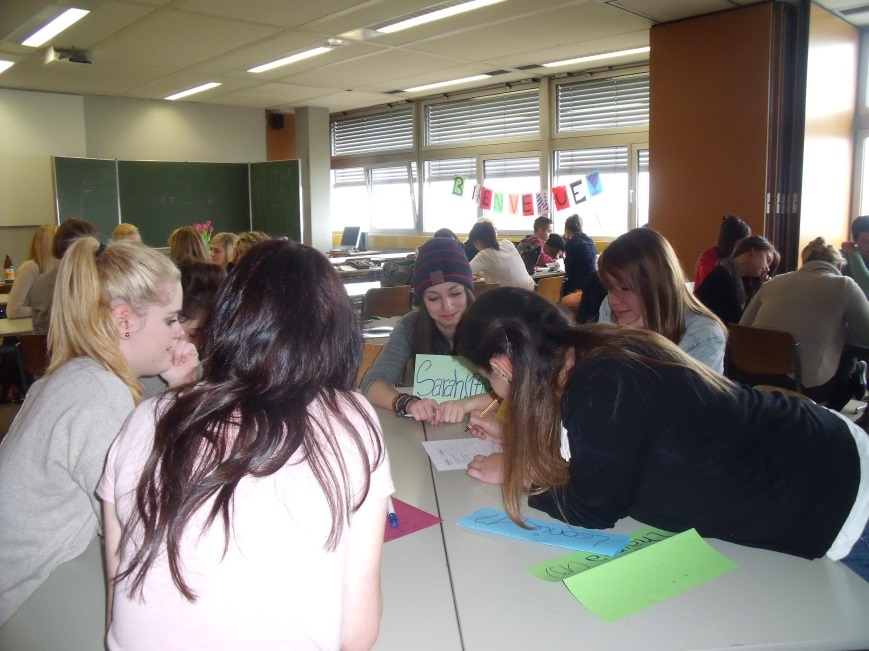 Nos visites dans différents musées
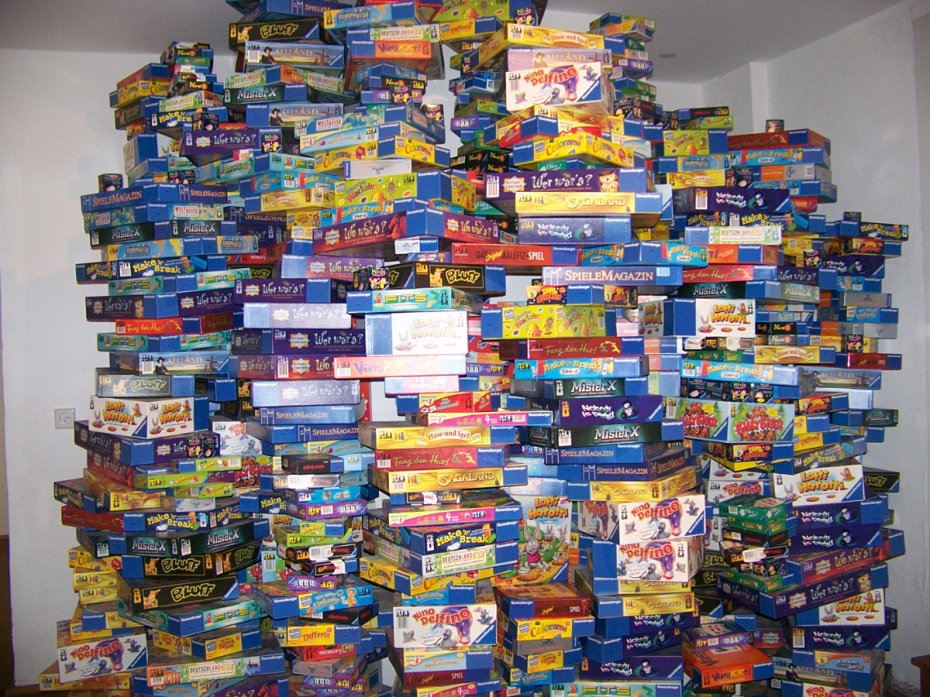 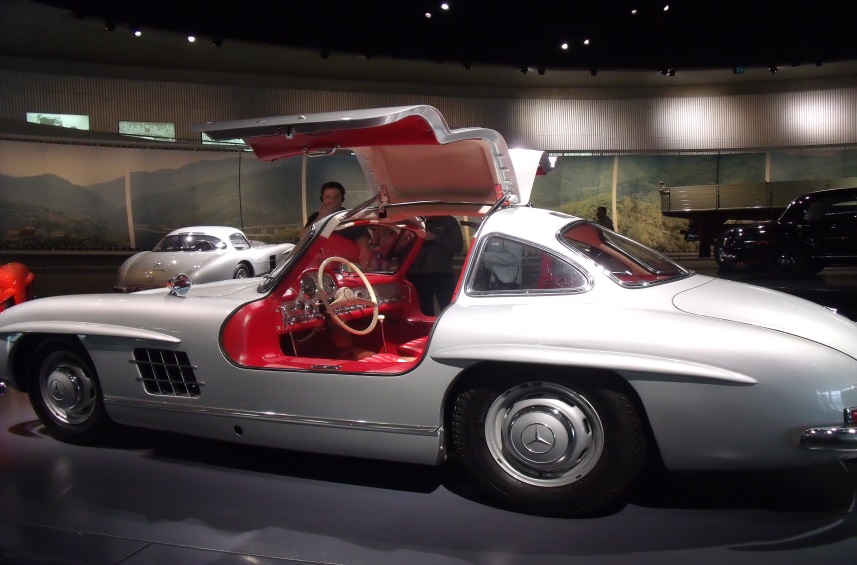 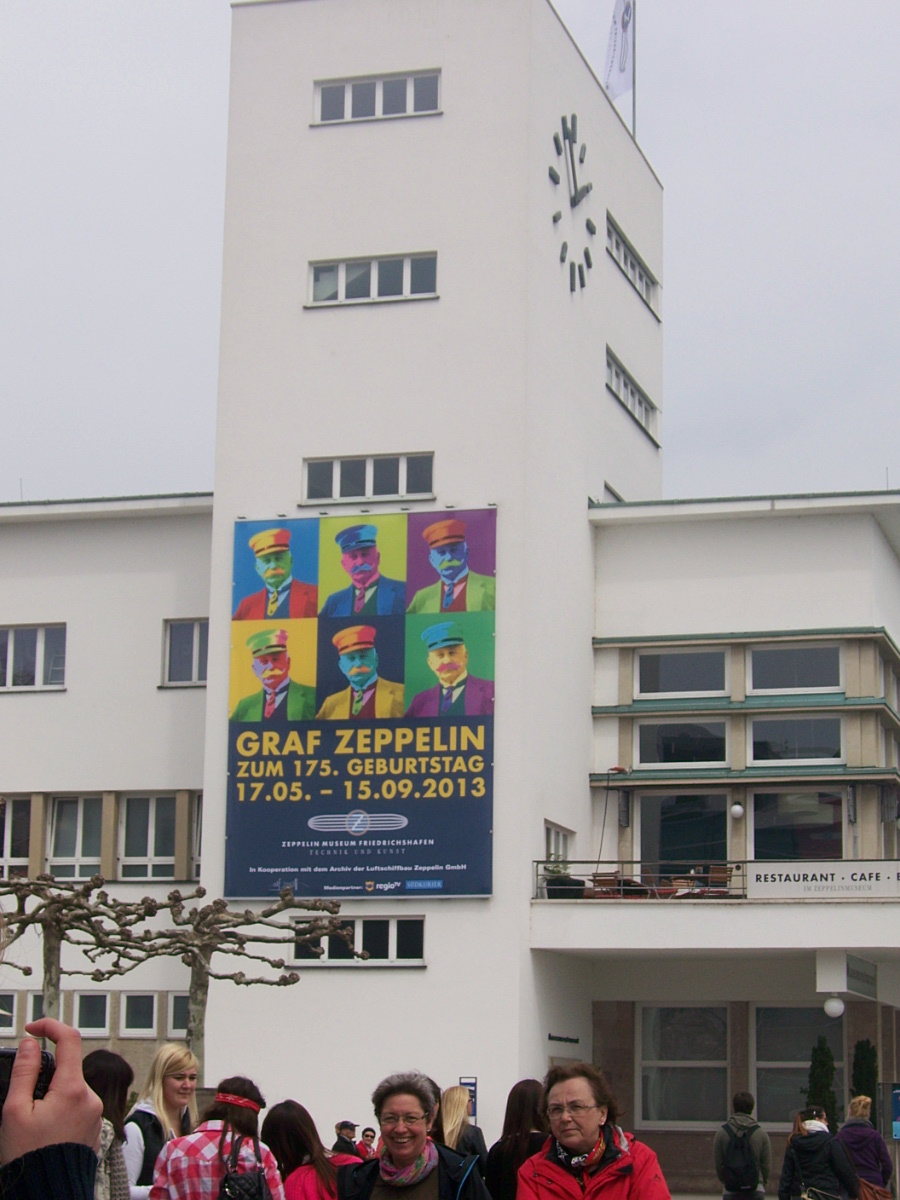 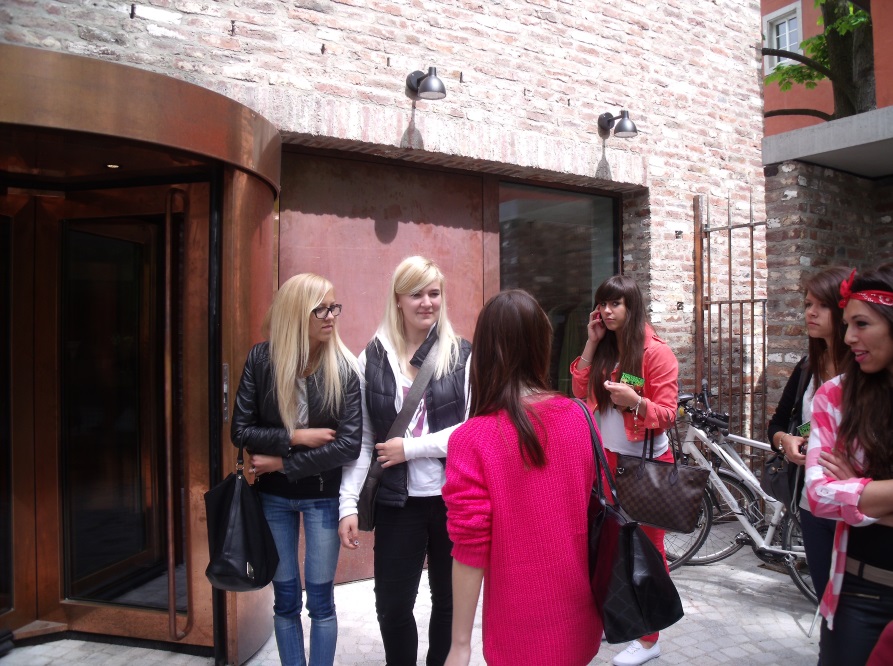 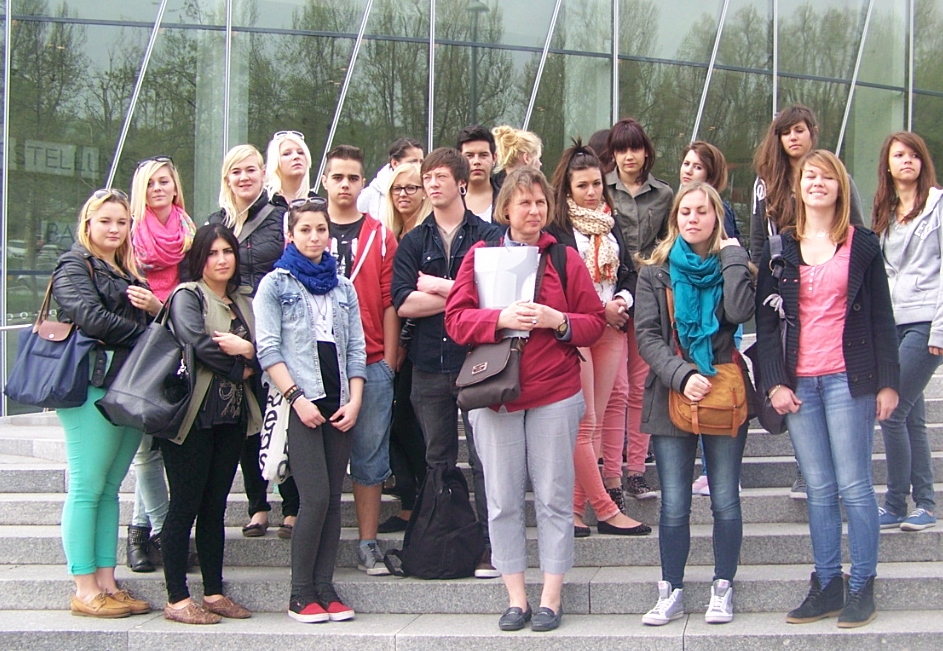 Notre groupe devant MERCEDES
L’auberge de jeunesse de Ravensburg
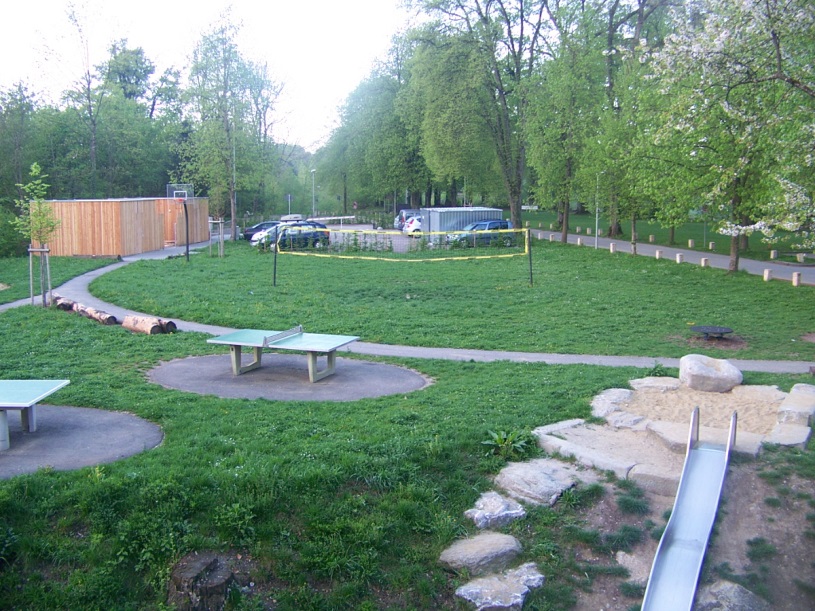 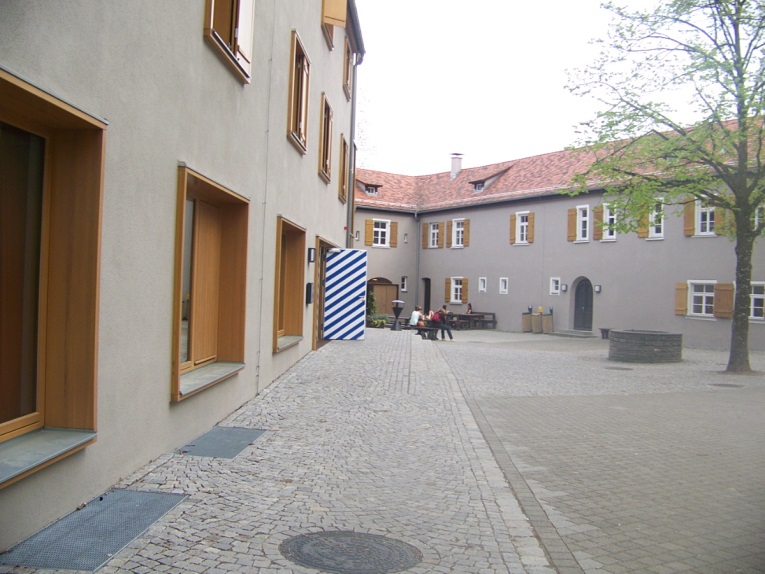 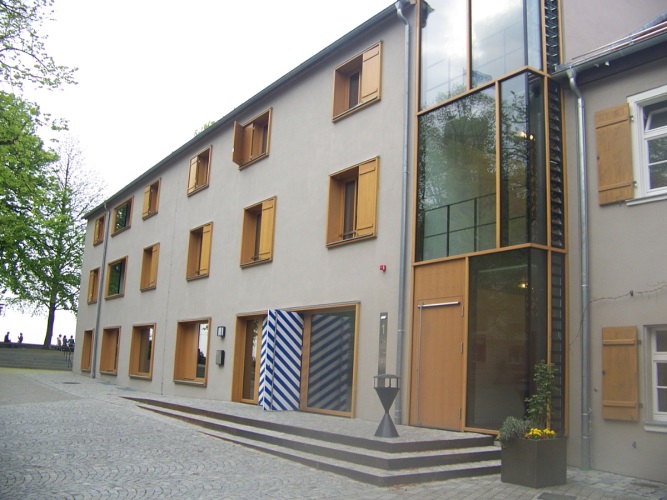 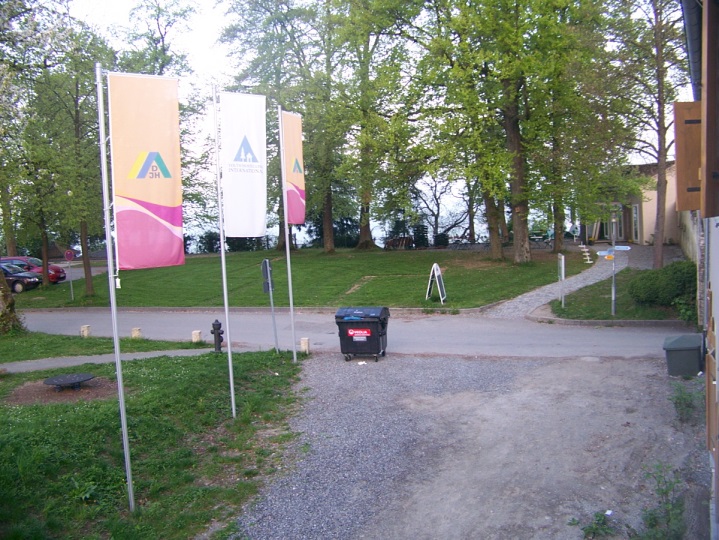 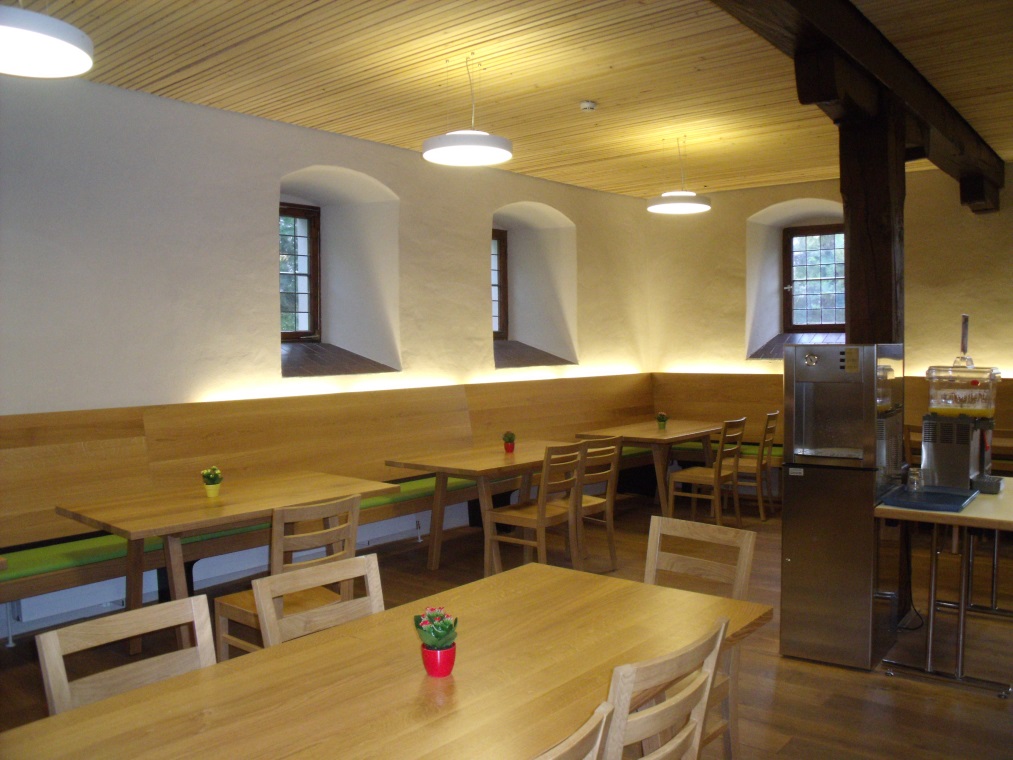 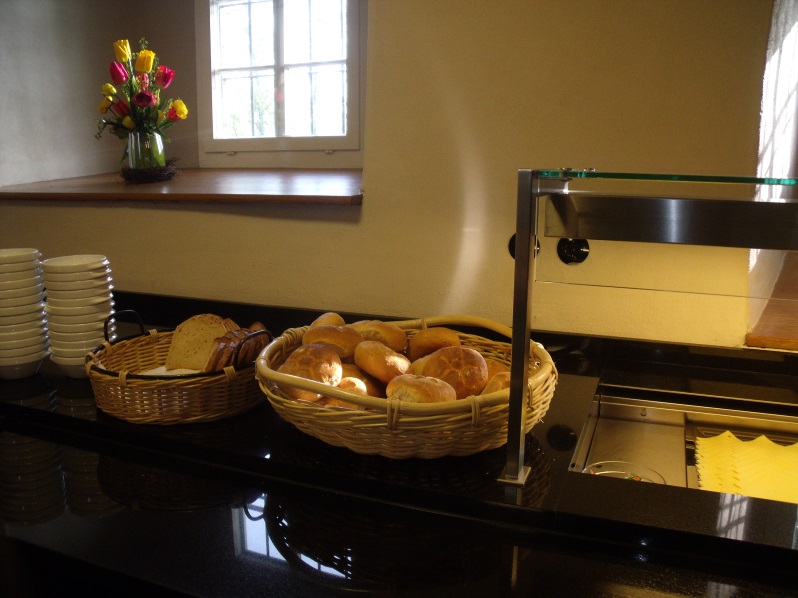 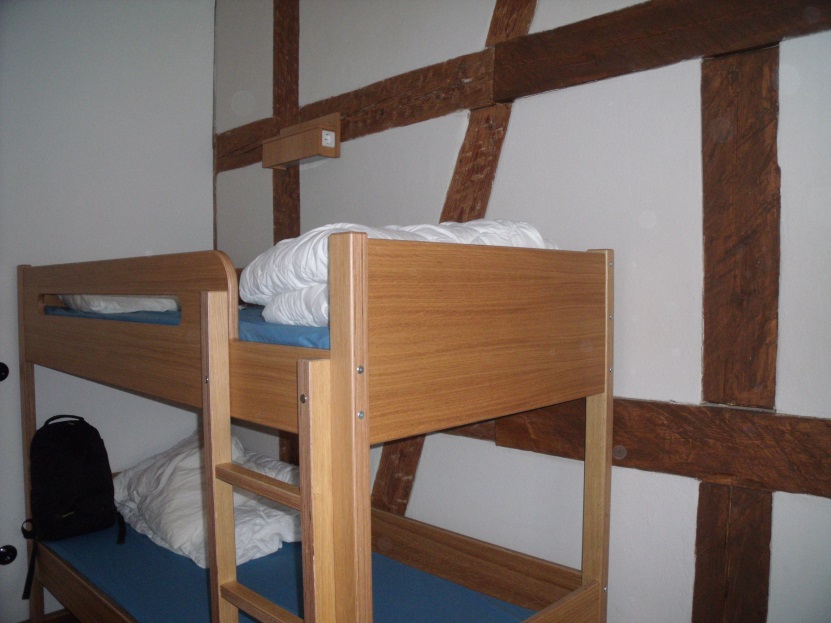 Conclusion
Nous avons beaucoup aimé ce voyage en Allemagne, nous avons pu découvrir une autre culture, un système scolaire différent. Les musées que nous avons visités étaient très intéressants. Nous avons été très bien accueillis par les jeunes allemands qui avaient beaucoup travaillé à la préparation du programme.
Nous remercions les professeurs, le lycée pour nous avoir permis de réaliser cet échange ainsi que tous  les organismes qui ont financé ce projet notamment l’Office franco-allemand pour la Jeunesse.
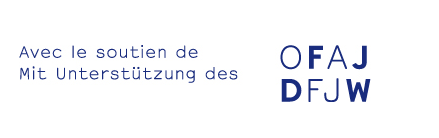